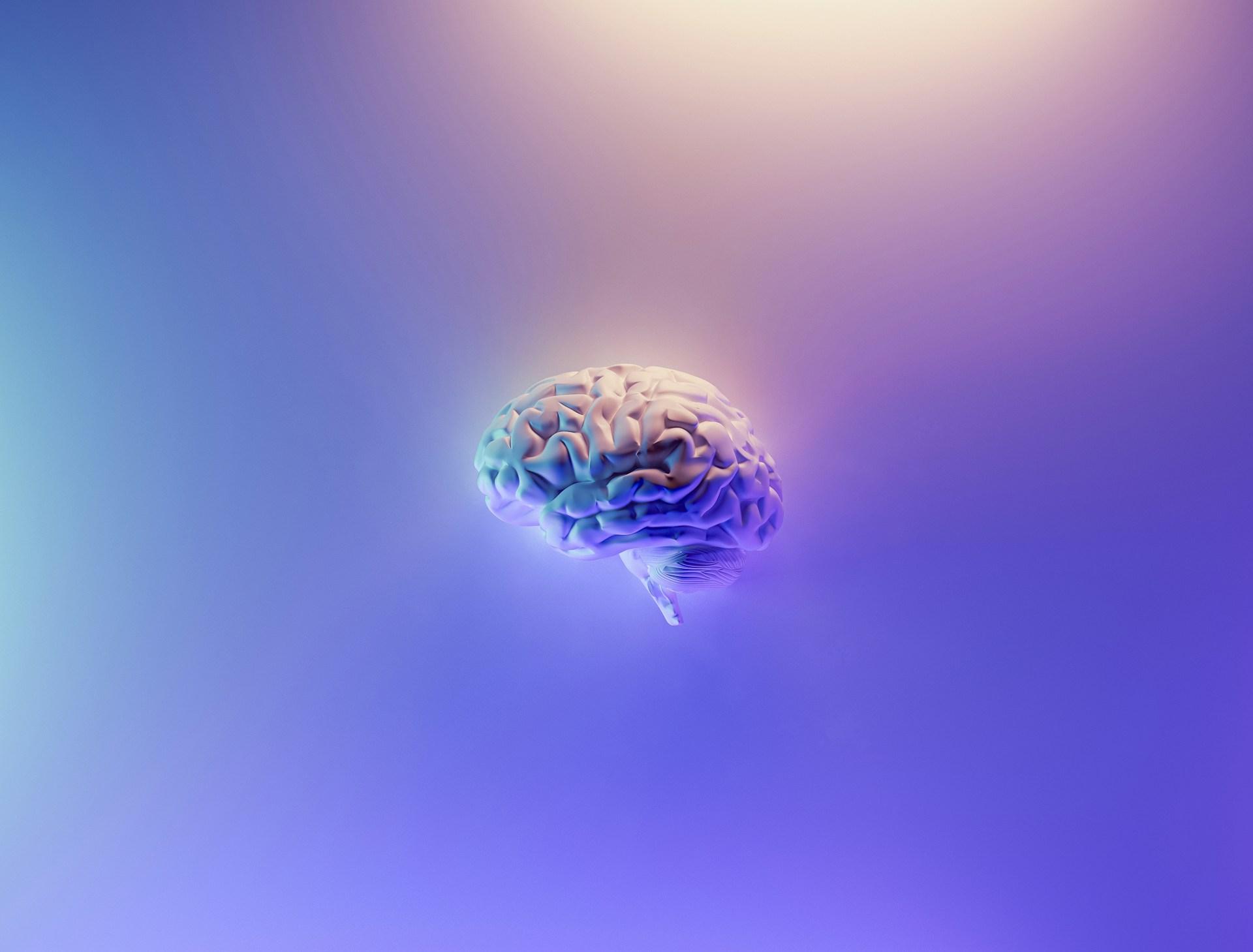 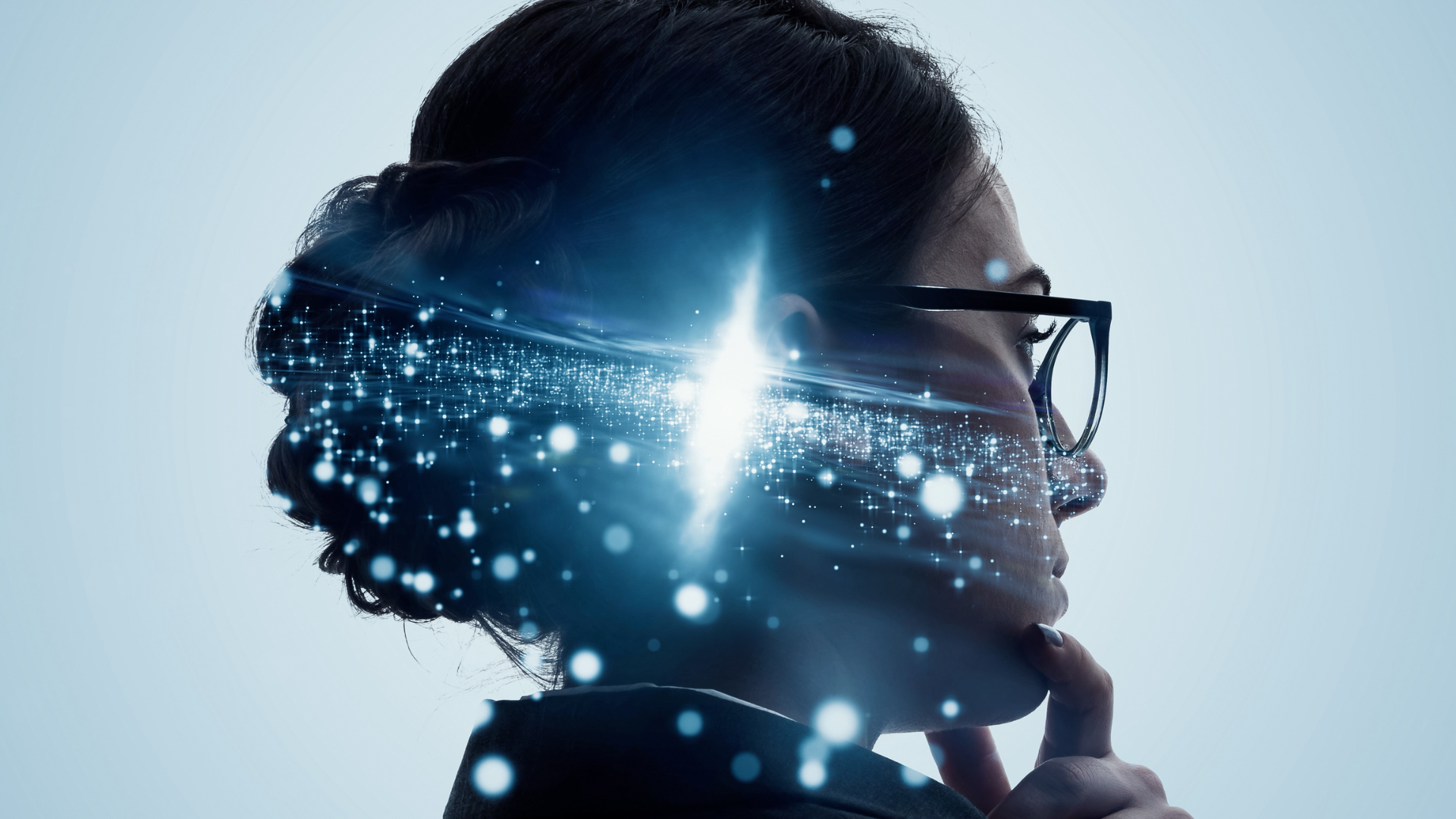 Haz clic para añadir título
Haz clic para añadir título
Haz  clic para añadir subtítulo
Haz  clic para añadir subtítulo
Haz clic para añadir título
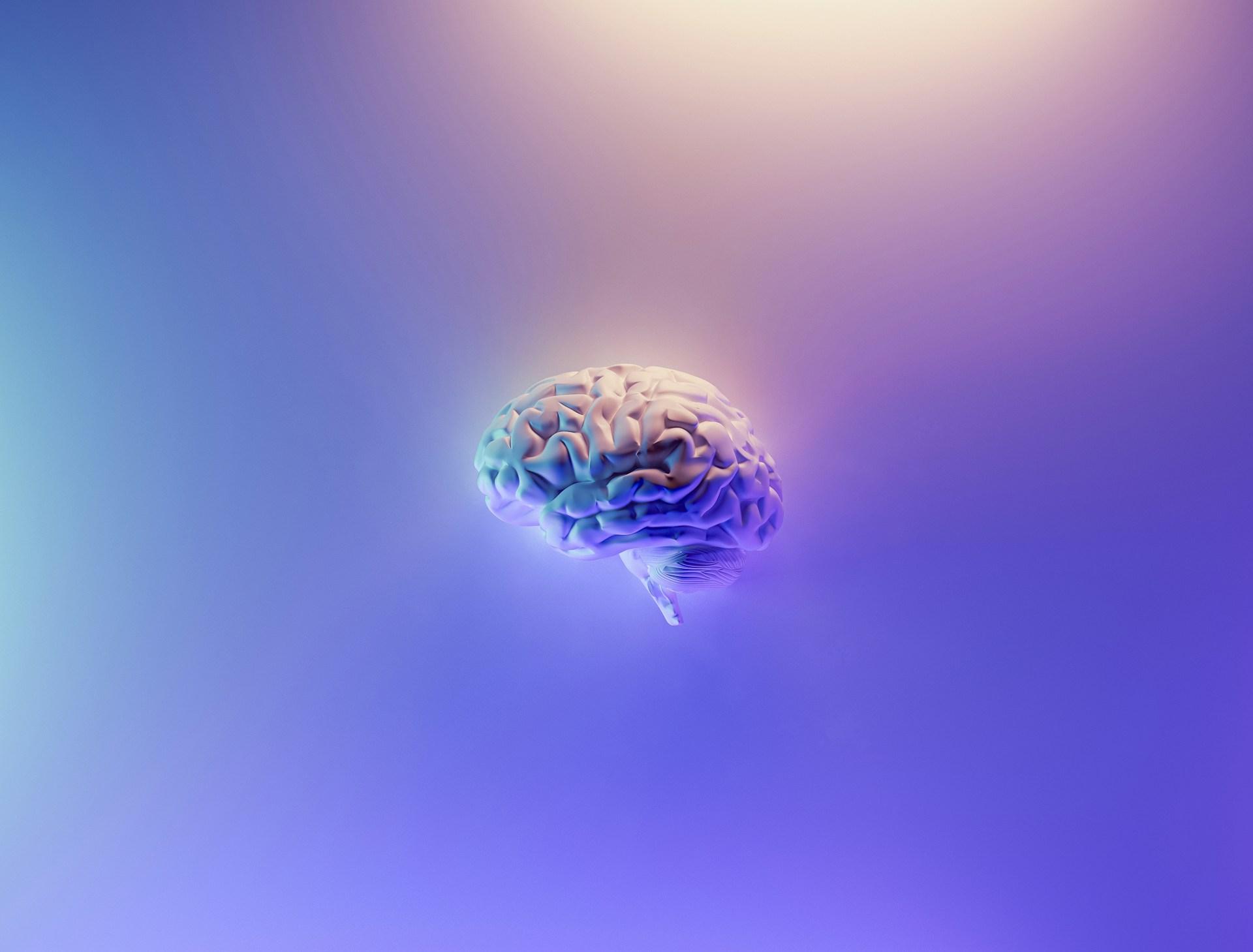 Texto Falso. lorem ipsum dolor sit amet, consectetur adipiscing elit. Nullam commodo fermentum elit, quis vestibulum quam accumsan nec. Fusce eget tellus nec elit condimentum consectetur. Donec non metus a purus convallis vehicula. Duis ultricies mauris id mi convallis, sed ullamcorper magna efficitur.
Haz clic para añadir título
Haz  clic para añadir subtítulo
Haz clic para añadir título
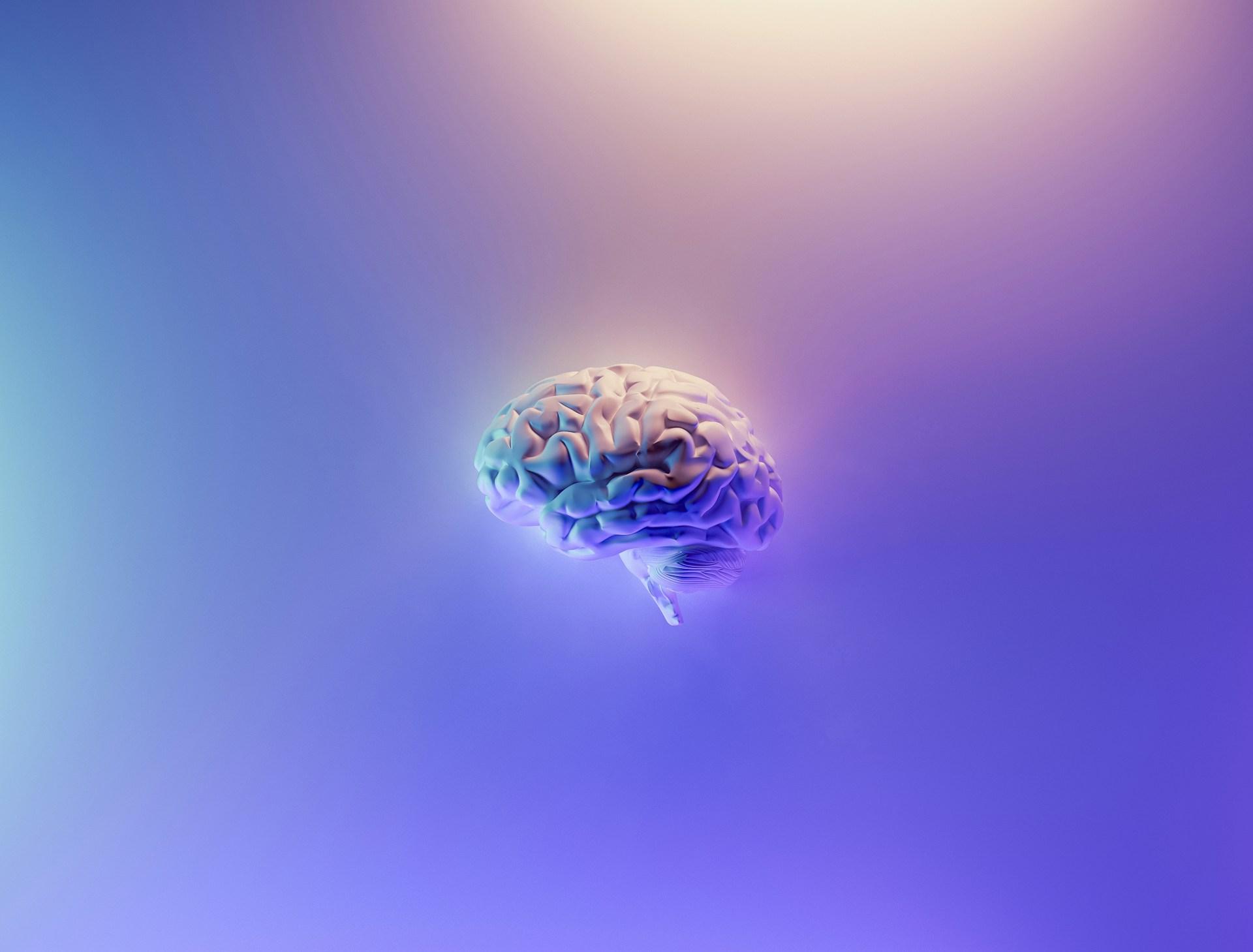 Texto Falso. lorem ipsum dolor sit amet, consectetur adipiscing elit. Nullam commodo fermentum elit, quis vestibulum quam accumsan nec. Fusce eget tellus nec elit condimentum consectetur. Donec non metus a purus convallis vehicula. Duis ultricies mauris id mi convallis, sed ullamcorper magna efficitur.
Haz clic para añadir título
Haz  clic para añadir subtítulo
Haz clic para añadir título
Texto Falso. lorem ipsum dolor sit amet, consectetur adipiscing elit. Nullam commodo fermentum elit.